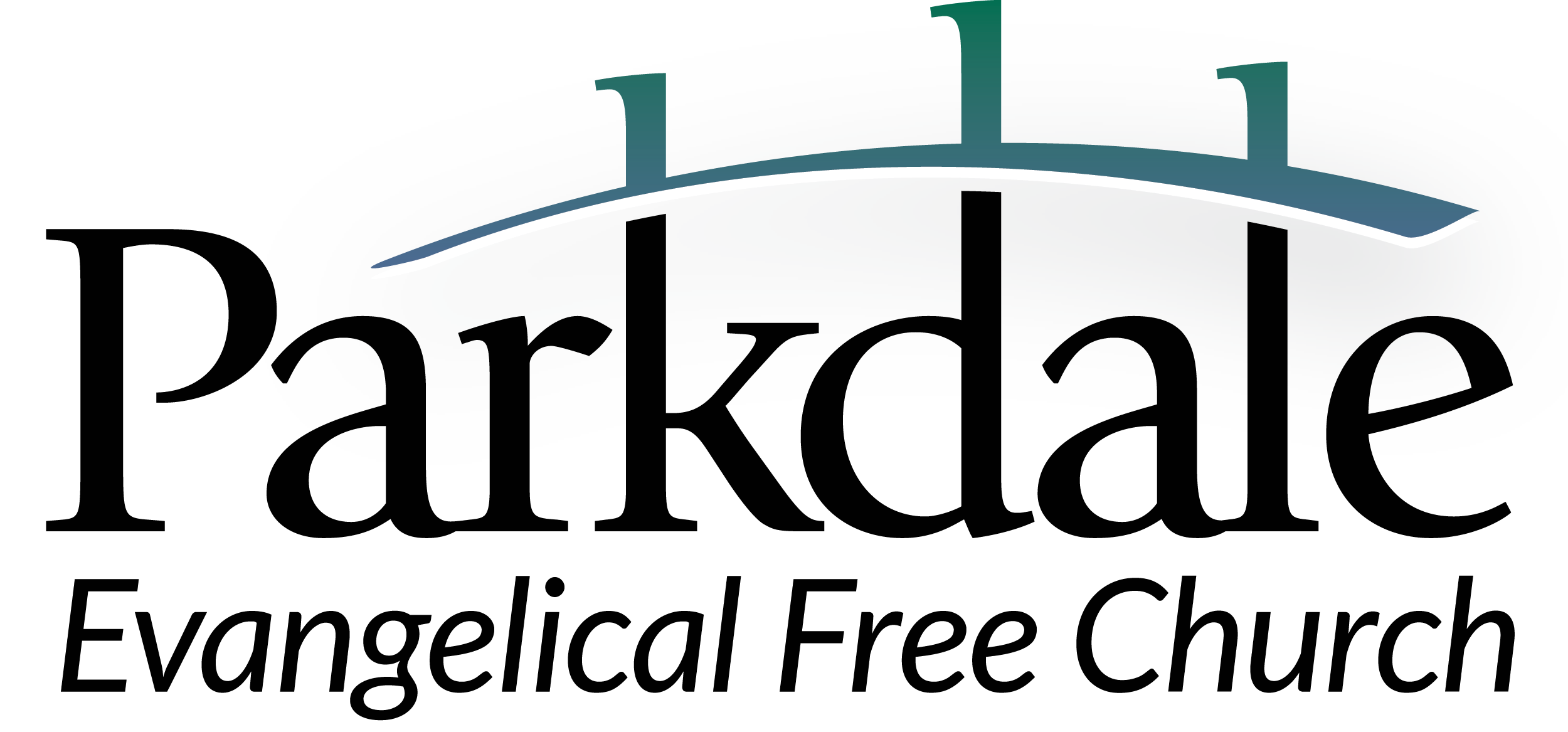 July 3, 2022
Opening Songs
Be Thou My Vision
You Shine
How Great is Our God
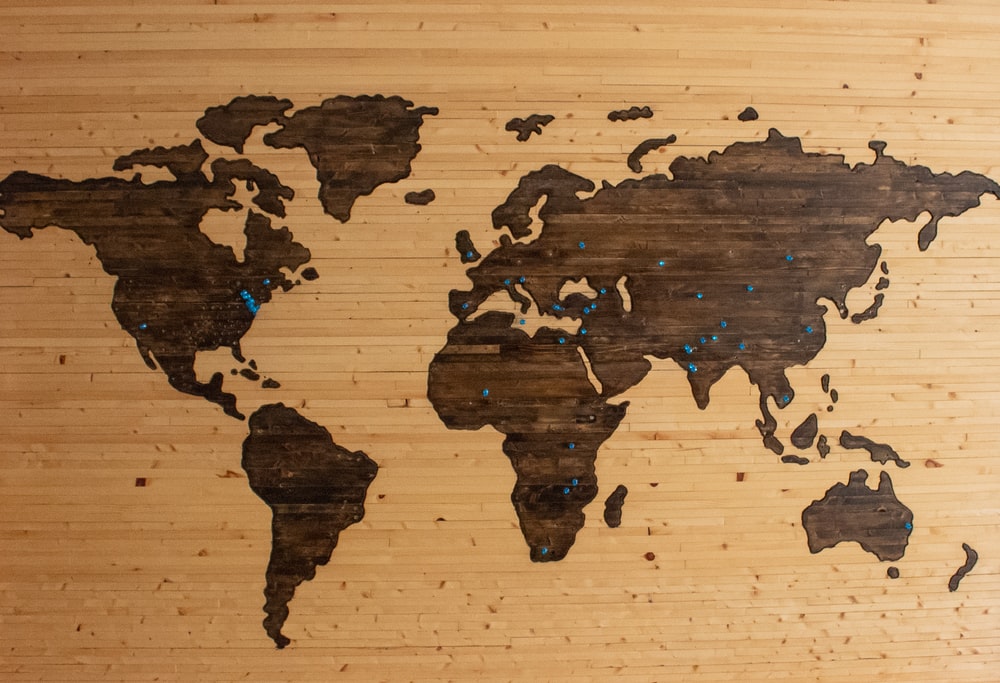 1 May God be gracious to us and bless us    and make his face shine on us—2 so that your ways may be known on earth,    your salvation among all nations.
3 May the peoples praise you, God;    may all the peoples praise you.4 May the nations be glad and sing for joy,    for you rule the peoples with equity    and guide the nations of the earth.5 May the peoples praise you, God;    may all the peoples praise you.
6 The land yields its harvest;           God, our God, blesses us.7 May God bless us still,           so that all the ends of the earth will            fear him.
Psalm 67
Connecting & Contributing
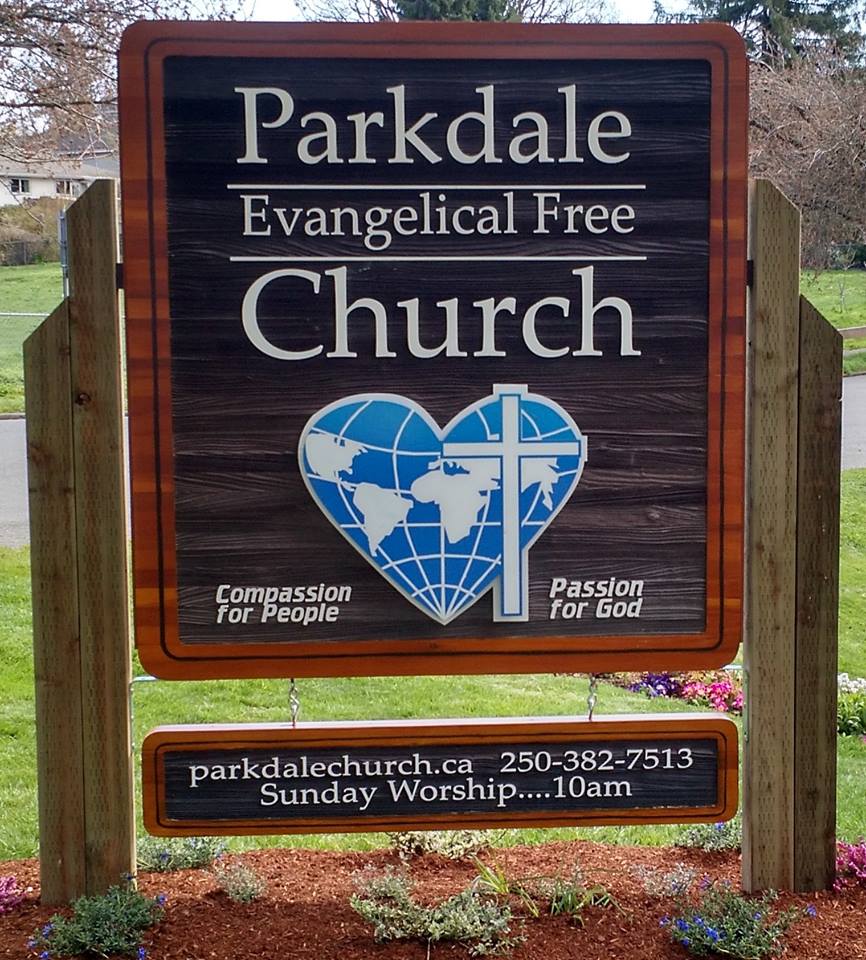 Connecting
Prayer – Sundays @ 9:30am
Check bulletin for small groups!
Serving
Coffee rotation – talk to Helen
Music team – talk to Emily
Giving
Website, mail, white drop-box
e-transfer: parkdaleoneline@gmail.com
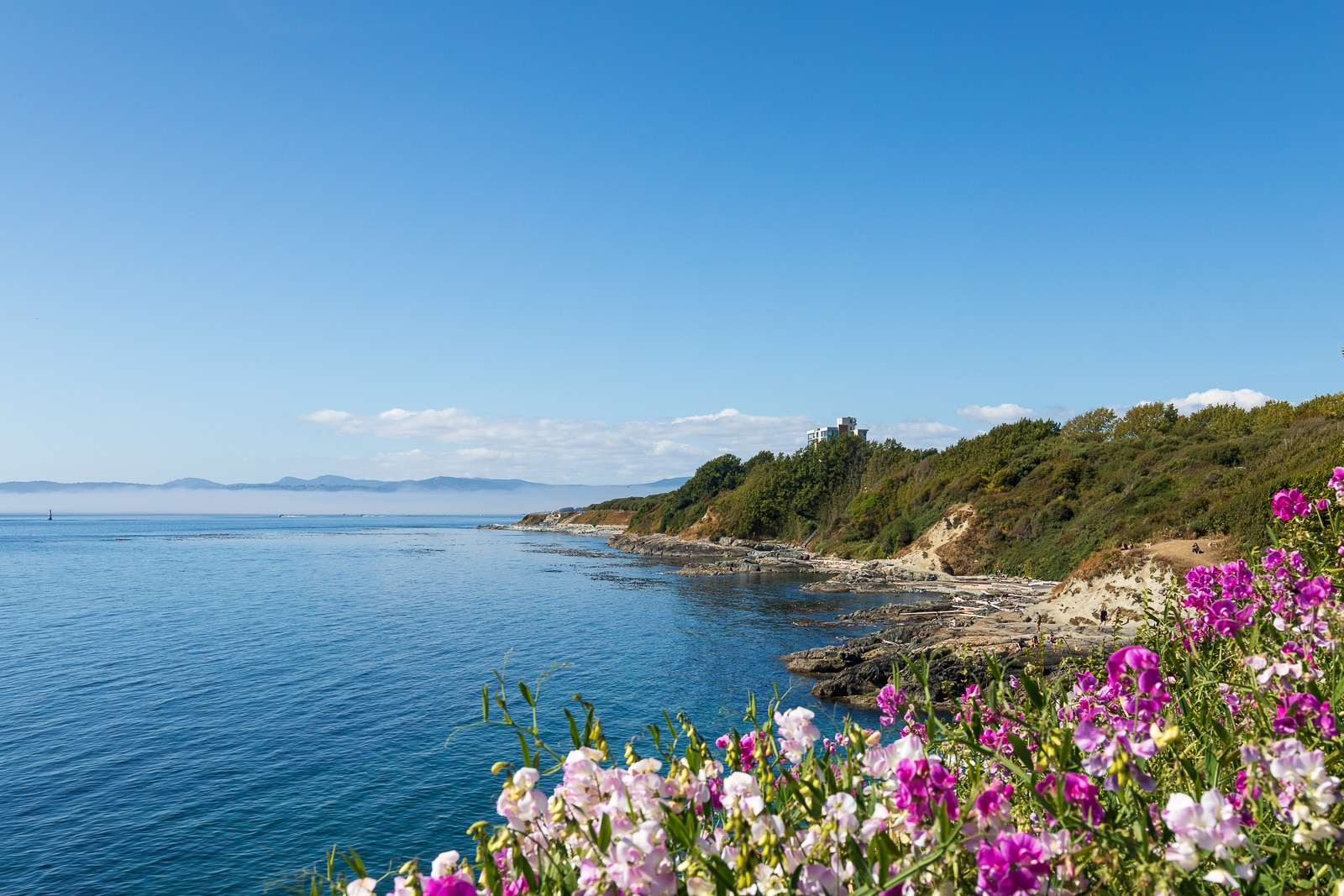 Summer @ Parkdale
July & August
July 10 – Appreciation for Morri
July 17 – Picnic in the park
Aug 28 – Joint service @ Beacon Hill
Winsome Games – kids’ sports program
Aug 29-31 – Game Days!
Messages from Romans & Corinthians
Some special guest speakers & musicians
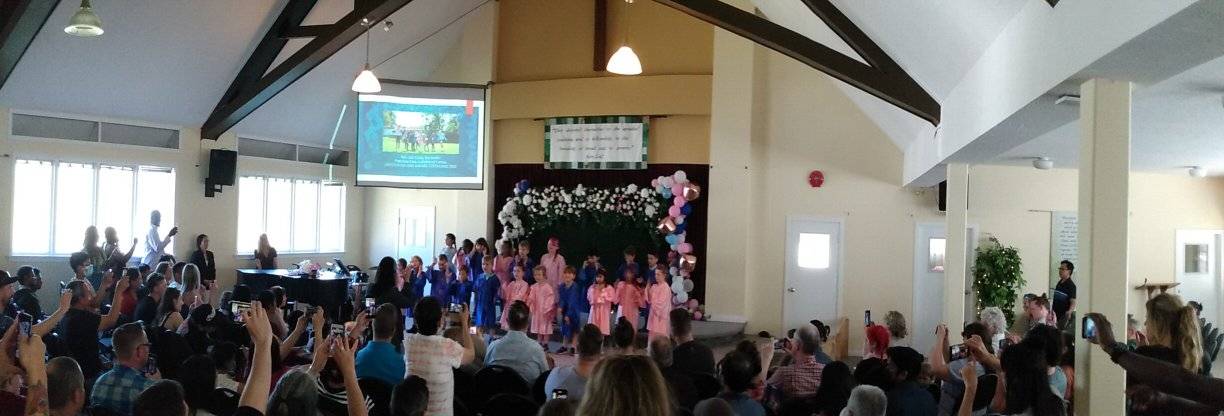 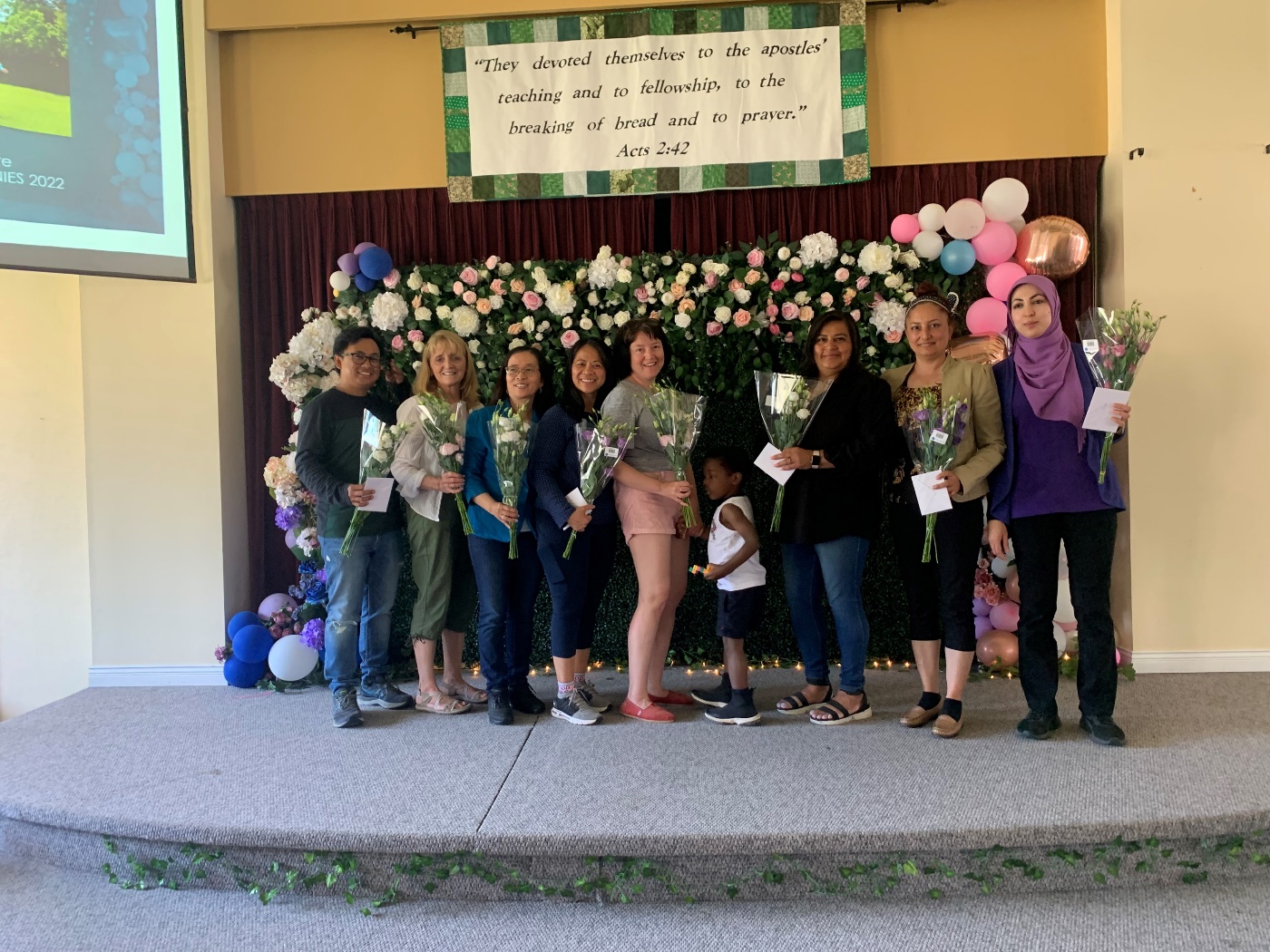 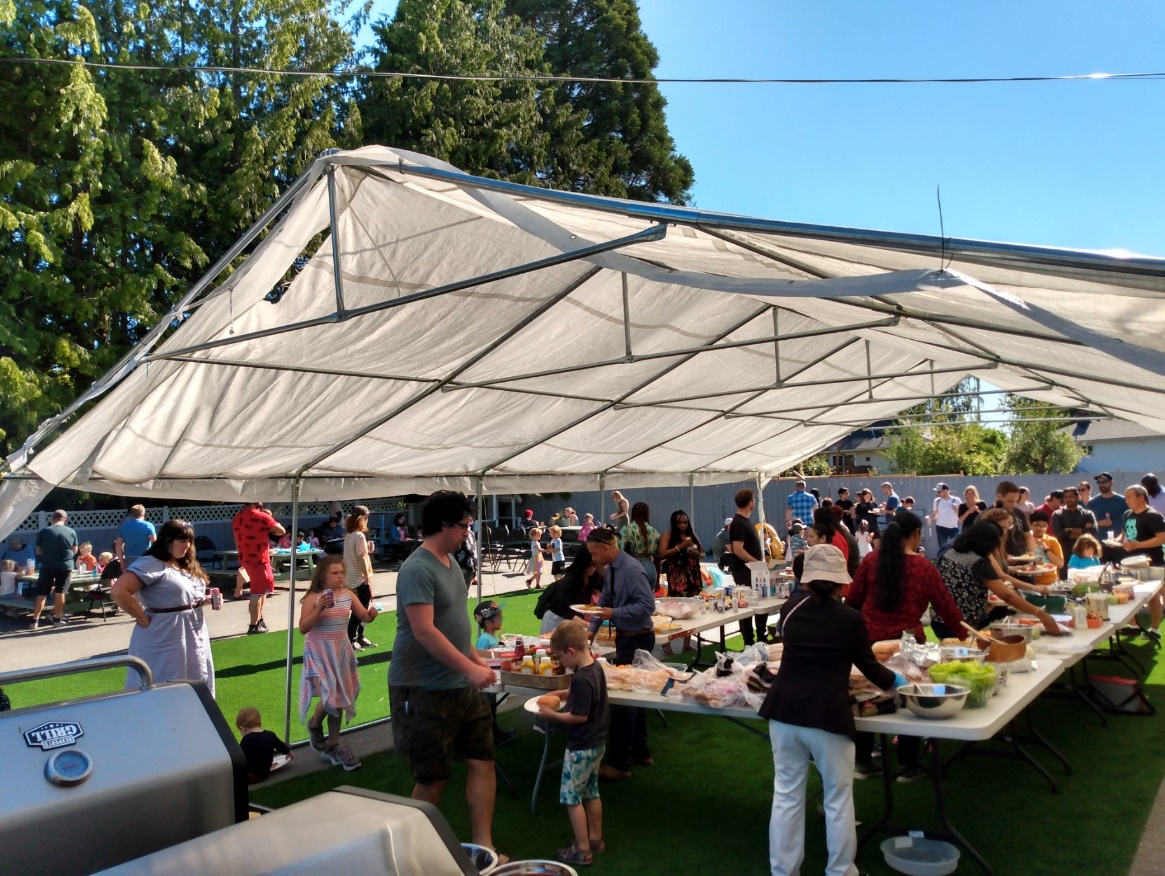 Daycare Grad!
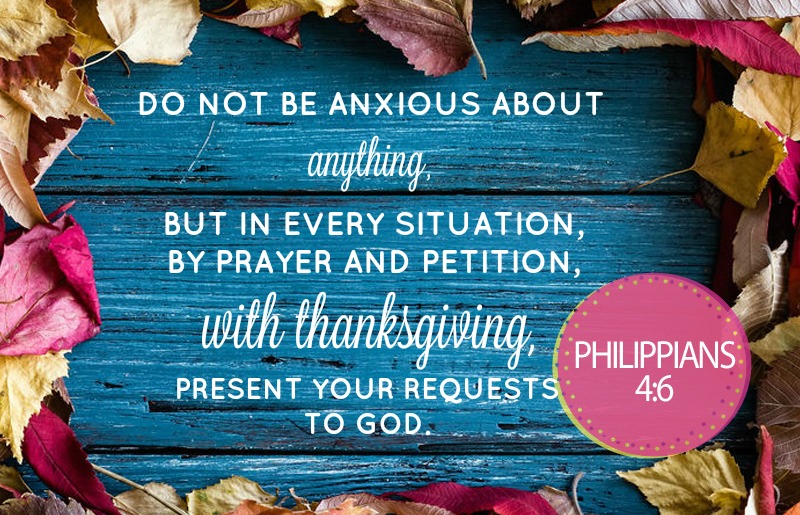 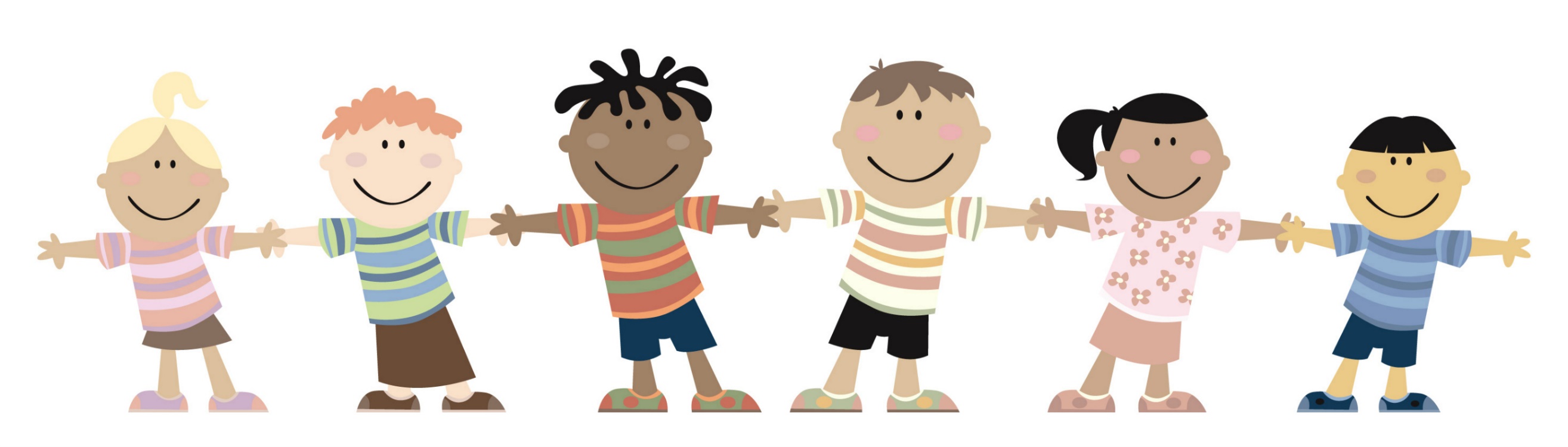 Kids’ Minute:Sunday School for ages 5-12!
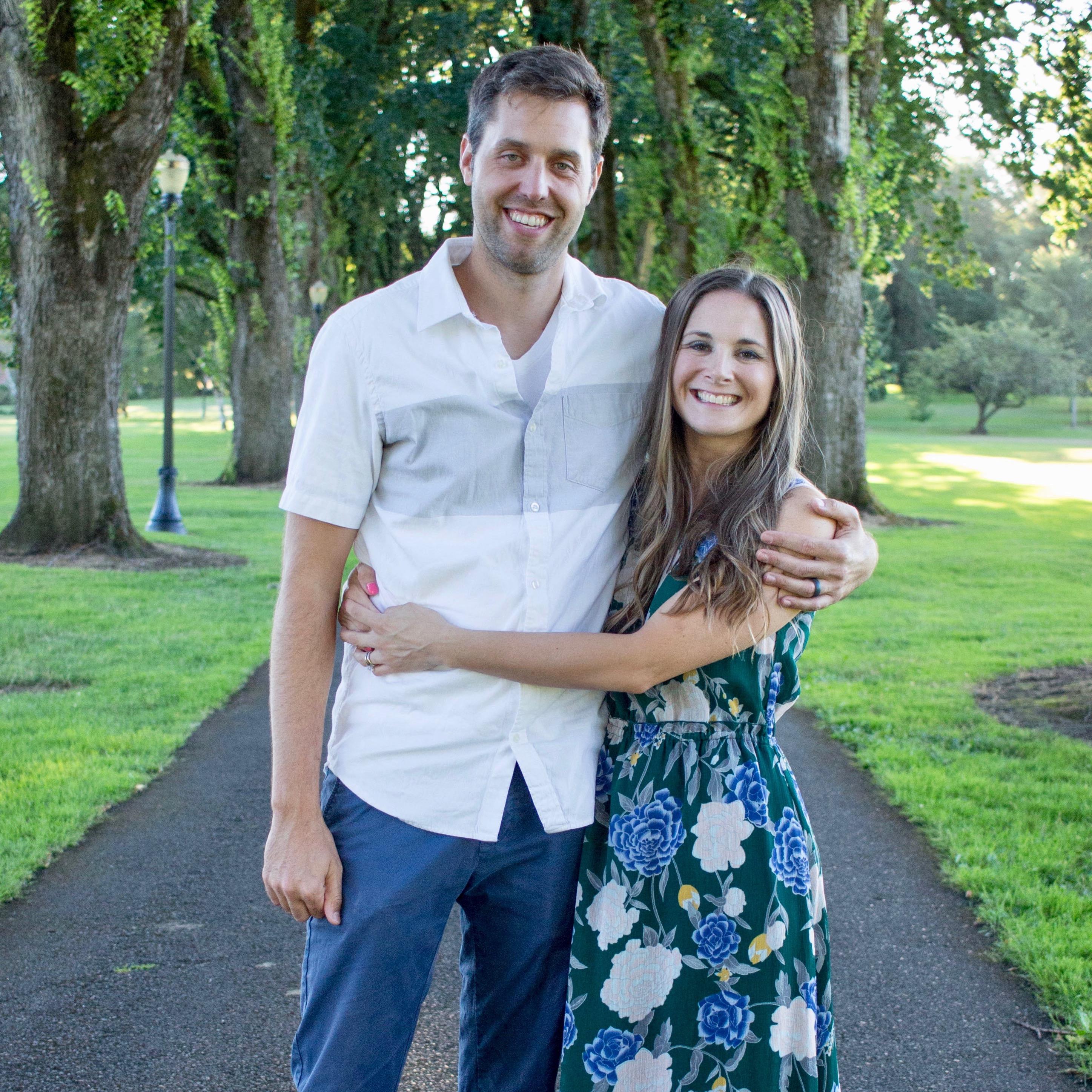 Guest Speaker
Stephen Brucker
Pastor, The Chapel Church, Puyallup, Washington
Closing Song
Battle Belongs